Dyalog Version 15.0 Highlights
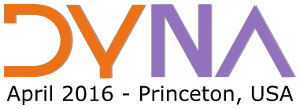 Jay Foad, John Daintree
Dan Baronet, Brian Becker
Morten Kromberg
1
Agenda
Primitive speed-ups
Compiler and bytecode execution improvements
Hashed arrays
Catenate-reduction of empty arrays
Random numbers
Dyalog Version 15 Highlights
2
Primitive speed-ups
Count trailing ones:
  b⊥b is now faster than +/∧\⌽b

Partition pseudo-operator:
  b(≢ ¨⊂)x
  b(+/¨⊂)x
  b(⌈/¨⊂)x
And so on. Typical 5x speed-up
Dyalog Version 15 Highlights
3
Primitive speed-ups
Linear time algorithm for n⌈/x and n⌊/x
Typical 3x speed-up when n=10

Formatting floating point data
⍺⍕⍵ and ⍺ ⎕FMT ⍵ (E, F and I formats)
Typical 2x to 5x speed-up
Dyalog Version 15 Highlights
4
Primitive speed-ups
Depth (≡X) reimplemented. Typical 2x speed-up, more on deeply nested arrays

x*b for scalar x and Boolean array b
Up to 90x speed-up!

≢¨X: 25x speed-up
Dyalog Version 15 Highlights
5
Primitive speed-ups
⍺+.×⍵ for Boolean arguments
Also +.∧ +.∨ +.= +.≠ etc.
Typical 4x speed-up

0∊b and 1∊b are as fast as ∨/b and ∧/b

Set functions on small arguments
Typical 3x to 10x speed-up
Dyalog Version 15 Highlights
6
Dyalog Compiler
Coming in 15.0:
Better support for nested dfns
Better support for global variables
Show compiler errors in the editor
Plus many parser improvements

Come to workshop W1 after lunch!
Dyalog Version 15 Highlights
7
Hashed arrays
Recap: retained hash tables

      A←#.BigData.someVector
      f←A∘⍳

Repeated applications of f will cache the hash table generated for A
Dyalog Version 15 Highlights
8
Hashed arrays
New I-beam achieves the same thing

      A←#.BigData.someVector
      A←1500⌶A  ⍝ Hash A

Applications of A⍳Y, X∊A etc will share the hash table for A
Dyalog Version 15 Highlights
9
Hashed arrays
Hashed arrays can be updated

      A  ← 1500⌶ someVector
      A ,← moreData
      A↓⍨← ¯1

Updates with ,← and (new idiom) ↓⍨← will efficiently update the stored hash table
Dyalog Version 15 Highlights
10
Catenate reduction
This is long overdue:

  A←'one' 'two' 'three'

  ⊃,/3↑A  ←→  'onetwothree'
  ⊃,/2↑A  ←→  'onetwo'
  ⊃,/1↑A  ←→  'one'
  ⊃,/0↑A  ←→  ''
Dyalog Version 15 Highlights
11
Catenate reduction
Introduces an identity function for catenate
(APL2 had this for many primitives)
Handles all combinations ofcatenate-with-axis and reduce-with-axis

      ⍴⊃⍪⌿0 2⍴⊂3 4⍴0
0 4
Dyalog Version 15 Highlights
12
Random numbers
The old algorithm, Lehmer's linear congruential generator, lacked
Randomness
Range
Speed
New algorithm Mersenne Twister (since Dyalog APL 13.1) addresses all of these

Also: truly random numbers from the OS
Dyalog Version 15 Highlights
13
Random numbers
In 15.0 ⎕RL is a two item vector:
      (seed)(algorithm)
Allows switching algorithm safely and without an I-beam
 ⎕RL←⍬ for non-repeatable sequences
Most existing uses of ⎕RL unaffected
 16807⌶ will be withdrawn in 16.0
Dyalog Version 15 Highlights
14
Random numbers
Existing uses of ⎕RL unaffected:

      foo;⎕RL    ⍝ localise
      ⎕RL←5*7    ⍝ initialise
      ⎕RL←+/⎕TS  ⍝ randomise
Dyalog Version 15 Highlights
15
Random numbers
⎕RL←0 generates a random seed

⎕RL←⍬ generates a random seed and a non-repeatable sequence

Future interpreters will change the sequence but generate numbers much faster, especially Booleans
Dyalog Version 15 Highlights